1.1 MOIMS Data and Services
CSS-M&C
User Support
TT&C
Planning & Scheduling
MPS
CSS-SM
NAVT
MCS
MPS
MPS
NAVT
MCS
NAVT
MissionControl
Navigation & Timing
NAVT
MCS
MCS
NAVT
MCS
MCS
NAVT
OPD
MCS
MPS
MPS
MPS
Data Storage and Archiving
OperationsPreparation
NAVT
MDP
OPD
MCS
OPD
MDP
NAVT
SatelliteDev. & Maint.
Mission DataProcessing
MDP
MCS
NAVT
Functions and Data Colour Coded: Data in Rectangles; Services indicated at Provider End by CircleMDP = Mission Data Product
28/09/2016
MOIMS Services for SEA Reference Architecture
[Speaker Notes: The 6 MOIMS Areas are colour coded.
Each application level interaction is annotated with the Data exchanged.  At this level all Data generated by each Function is grouped as a single type (the abbreviation reflects the function name).
Potential service interfaces identified by MO are indicated by a colour-coded circle representing the Service Provider
Data formats may be separately defined [NAV, MPS] or specified in the context of the service [MO M&C, MPS].

File Handling is a bit different – there are special services for File Management and File Transfer [the latter delegated to a lower level protocol, such as CFDP or FTP], but the file content my be associated with any of the other Functional Areas.  It essentially provides the transport layer for bulk transfer of service messages or data formats.  Mission Data Products may also be transferred as files.

Note Planning/Scheduling interactions with the GSTS are greyed out as they are outside the scope of MOIMS standardisation [CSS boundary agreement].]
1.1 MOIMS Data and Services - update
28/09/2016
MOIMS Services for SEA Reference Architecture
1.11 Data Storage and Archiving - original
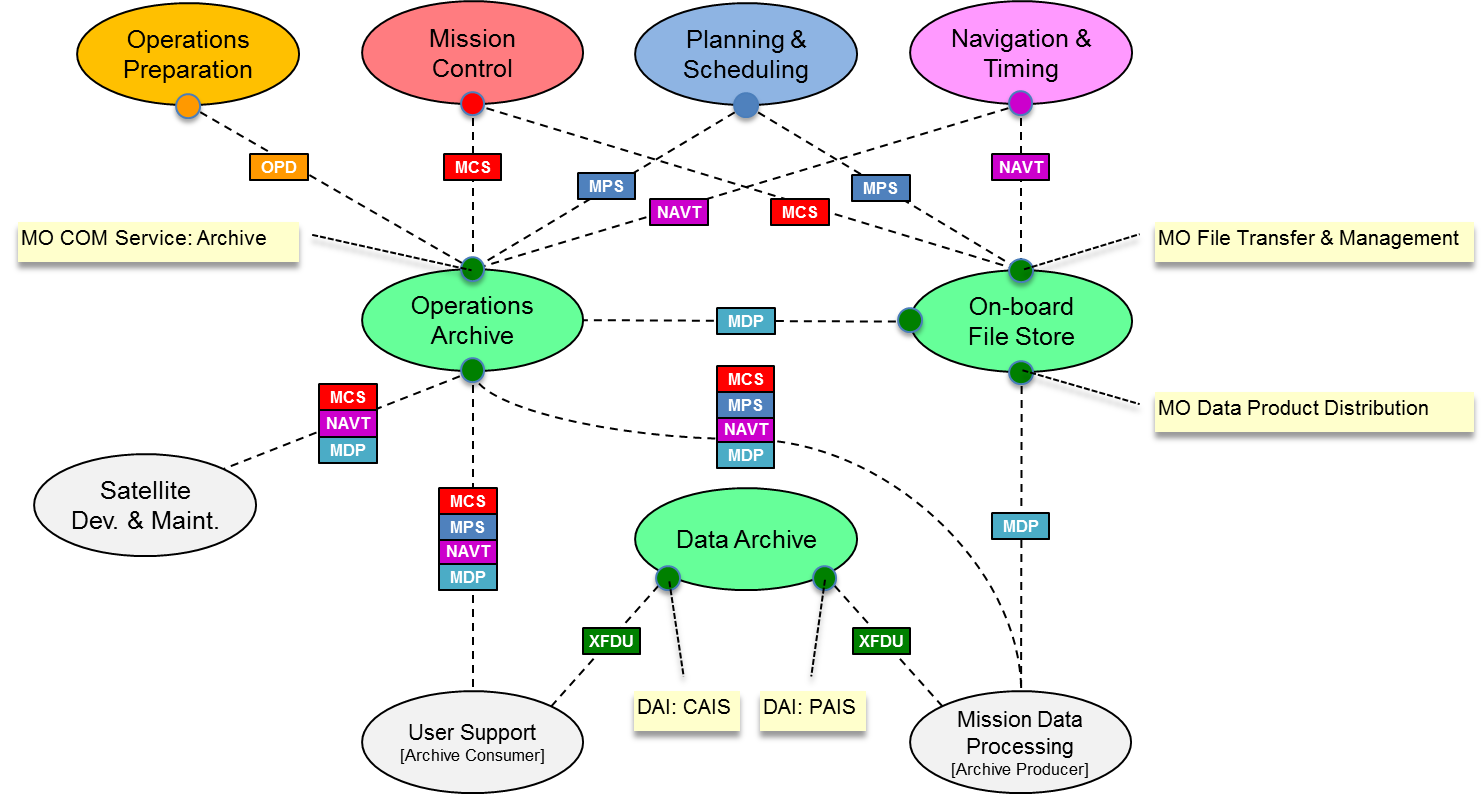 28/09/2016
MOIMS Services for SEA Reference Architecture
[Speaker Notes: The 6 MOIMS Areas are colour coded.
Each application level interaction is annotated with the Data exchanged.  At this level all Data generated by each Function is grouped as a single type (the abbreviation reflects the function name).
Potential service interfaces identified by MO are indicated by a colour-coded circle representing the Service Provider
Data formats may be separately defined [NAV, MPS] or specified in the context of the service [MO M&C, MPS].

File Handling is a bit different – there are special services for File Management and File Transfer [the latter delegated to a lower level protocol, such as CFDP or FTP], but the file content my be associated with any of the other Functional Areas.  It essentially provides the transport layer for bulk transfer of service messages or data formats.  Mission Data Products may also be transferred as files.

Note Planning/Scheduling interactions with the GSTS are greyed out as they are outside the scope of MOIMS standardisation [CSS boundary agreement].]
1.11 Data Storage and Archiving - update
IPELTU helps figure out what metadata to collect  for long term usage
IPELTU
OperationsPreparation
Navigation & Timing
MissionControl
Planning & Scheduling
NAVT
MPS
NAVT
OPD
MCS
MPS
MO File Transfer & Management
MCS
MO COM Service Archive
MDP
Operations
Short term storage Archive
On-board 
File Store
Data in Short-term storage
MCS
MO Data Product Distribution
NAVT
MDP
Data is kept in Near-term archive for
Access by users and then 
Selected and send to long term archive OR 
Not selected
MPS
MCS
XFDU
Mission DataProcessing
[Archive Producer]
NAVT
MDP
Near-term Data Archive
MCS
SatelliteDev. & Maint.
NAVT
XFDU
MDP
Some data is not selected
DAI:PAIS
MPS
Long-term Data Archive
XFDU
Users may include:
Engineers in project
Scientists related to project
Researchers in other areas
Public
User Support
[Archive Consumer]
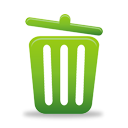 XFDU
Long-term archive
DAI:CAIS